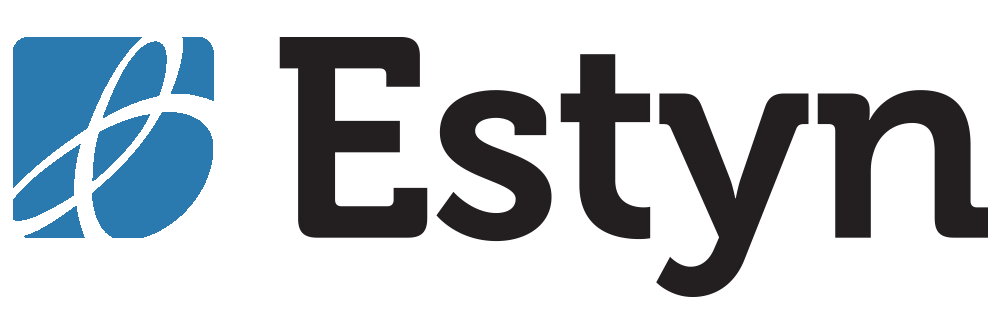 Title Welsh point 45
Ysgolion cymunedol: teuluoedd a chymunedau wrth wraidd bywyd ysgol 
Community Schools: families and communities at the heart of school life
estyn.llyw.cymru
estyn.gov.wales
Cefndir
Background
Mae’r adroddiad hwn wedi’i lunio wrth ymateb i gais gan y Gweinidog Addysg yn ei llythyr cylch gwaith i Estyn ar gyfer 2019-2020.  

Mae’r adroddiad yn nodi dulliau hynod effeithiol o addysg gymunedol a ddefnyddir gan ysgolion cynradd, uwchradd, ysgolion pob oed ac ysgolion arbennig.

Mae’r adroddiad yn ystyried sut mae ysgolion cymunedol yn gweithio mewn partneriaeth ag ystod o sefydliadau ac asiantaethau arbenigol i ddarparu gwasanaethau sydd o fudd i ddisgyblion, eu teuluoedd a’r gymuned mae’r ysgol yn ei gwasanaethu.
This report is published in response to a request for advice from the Minister of Education in her remit letter to Estyn for 2019-2020.  

The report identifies effective approaches to community schooling taken by primary, secondary, all-age and special schools.  

The report considers how schools work in partnership with a range of organisations and specialist agencies to provide services that benefit pupils, their families and the community served by the school.
estyn.llyw.cymru
estyn.gov.wales
Cefndir
Background
Mae’r adroddiad yn canolbwyntio ar ddulliau a ddefnyddir gan ysgolion i:

gryfhau ymgysylltu â theuluoedd a’r gymuned
ymestyn y defnydd o asedau’r ysgol er budd y gymuned 
darparu ystod o wasanaethau, gan gynnwys iechyd a gwasanaethau cymdeithasol, drwy gydleoli neu ddarparu hybiau gwasanaeth yn y gymuned
The report focuses on approaches taken by schools to:

strengthen family and community engagement
expand the use of school assets for the benefit of the community 
provide a range of services, including health and social services, through co-location or the provision of service hubs within the community
estyn.llyw.cymru
estyn.gov.wales
Cefndir
Background
The report provides an overview of Welsh Government policy, the legislative context for community schools and wider research related to community schools.  

It draws on this information, and from the findings of the survey to provide a definition of community schools
Mae’r adroddiad yn rhoi trosolwg o bolisi Llywodraeth Cymru, y cyd-destun deddfwriaethol i ysgolion cymunedol, ac ymchwil ehangach yn ymwneud ag ysgolion cymunedol.  

Mae’n defnyddio’r wybodaeth hon, ynghyd â chanfyddiadau’r arolwg, i roi diffiniad o ysgolion cymunedol.
estyn.llyw.cymru
estyn.gov.wales
Diffiniad
Definition
A community school is defined as one that has the best interests of learners, families and the community at its heart.  These schools reach out to engage families and work with the wider community, knowing the difference this can make to the success of all pupils in the school, particularly those who are disadvantaged by poverty.  These schools work in highly effective strategic partnerships with a range of organisations, where possible co-locating services to enable families and the community to access them easily.
Caiff ysgol gymunedol ei diffinio fel un sydd â lles pennaf dysgwyr, teuluoedd a’r gymuned wrth wraidd iddi.  Mae’r ysgolion hyn yn estyn llaw i ymgysylltu â theuluoedd a chydweithio â’r gymuned ehangach, gan wybod y gwahaniaeth y gall hyn ei wneud i lwyddiant pob disgybl yn yr ysgol, yn enwedig y rhai sydd dan anfantais oherwydd tlodi.  Mae’r ysgolion hyn yn gweithio mewn partneriaethau strategol hynod effeithiol ag ystod o sefydliadau, ac yn cydleoli gwasanaethau, lle bo hynny’n bosibl, er mwyn galluogi teuluoedd a’r gymuned i fanteisio arnynt yn rhwydd.
Diffiniad					     Definition
Mae ysgolion cymunedol yn defnyddio eu cyfleusterau a’u hadnoddau’n effeithiol er budd y cymunedau maent yn eu gwasanaethu.  Mae hyn yn cynnwys sicrhau bod ganddynt y staff a’r arbenigedd i fynd i’r afael ag anghenion teuluoedd a’r gymuned.  Trwy gydleoli gwasanaethau a defnyddio eu hasedau’n effeithiol, maent yn galluogi preswylwyr i ymgysylltu â gweithgareddau na fyddant ar gael iddynt fel arall.  Mae hyn oll yn cyfrannu at ymgysylltu’n arbennig â theuluoedd a’r gymuned y mae’r ysgol yn eu gwasanaethu.  Mae ysgolion cymunedol yn gweithio’n ddi-baid i wella bywydau plant, cryfhau eu teuluoedd a chyfrannu at adeiladu cymunedau cryfach i’r dyfodol.
Community schools utilise their facilities and resources effectively to benefit the communities they serve.  This includes ensuring that they have the staffing and expertise to address the needs of families and the community.  Through the co-location of services and effective use of their assets they enable residents to engage with activities otherwise unavailable to them.  All of this contributes to exceptional engagement with families and the community served by the school.  Community schools work relentlessly to improve the lives of children, strengthen their families and contribute to building strong communities for the future.
estyn.llyw.cymru
estyn.gov.wales
Prif ganfyddiadau
Main findings
Mae arweinwyr ysgolion cymunedol llwyddiannus yn cyfleu gweledigaeth gref ac ymdeimlad o bwrpas, wedi’u tanategu gan ddealltwriaeth ddofn o’r cymunedau a wasanaethir gan yr ysgol a pharch tuag atynt.  Mae gan yr arweinwyr hyn werthoedd cryf wedi’u seilio ar gred mewn cynhwysiant a’r angen i fynd i’r afael ag annhegwch, a phenderfyniad i oresgyn heriau. 
Mae gwella ysgolion mewn ysgolion cymunedol effeithiol yn rhoi ymgysylltu â theuluoedd a’r gymuned wrth wraidd prosesau cynllunio.  Caiff ymgysylltu â rhieni a’r gymuned ei gydnabod yn un o’r strategaethau pwysicaf o ran gwella’r ysgol.
Leaders of successful community schools communicate a strong vision and sense of purpose, unpinned by a deep understanding of and regard for the communities served by the school.  These leaders have strong values, based on a belief in inclusivity and the need to address inequity, and a determination to overcome challenges. 
School improvement in effective community schools places family and community engagement at the heart of the planning processes.  Parental and community engagement is recognised as one of the most important school improvement strategies.
estyn.llyw.cymru
estyn.gov.wales
Prif ganfyddiadau
Main findings
Successful community schools regularly evaluate the impact of their strategies to engage with families and the community. They revise their approaches so they can mitigate the impact of changes in the community on their pupils. 

Effective community schools provide targeted professional learning for all staff and governors. These schools involve partners and the staff from other agencies in their professional learning, recognising that, in order to be a successful community school, all these professionals need to share common values, understanding and commitment to fulfil their joint vision.
Mae ysgolion cymunedol llwyddiannus yn gwerthuso effaith eu strategaethau ar gyfer ymgysylltu â theuluoedd a’r gymuned yn rheolaidd.  Maent yn adolygu eu dulliau er mwyn iddynt allu lliniaru effaith newidiadau yn y gymuned ar eu disgyblion. 

Mae ysgolion cymunedol effeithiol yn darparu dysgu proffesiynol targedig i’r holl staff a llywodraethwyr. Mae’r ysgolion hyn yn cynnwys partneriaid a staff o asiantaethau eraill yn eu dysgu proffesiynol ac yn cydnabod, er mwyn bod yn ysgol gymunedol lwyddiannus, bod angen i’r holl weithwyr proffesiynol hyn rannu gwerthoedd, dealltwriaeth ac ymrwymiad cyffredin i wireddu eu cydweledigaeth.
estyn.llyw.cymru
estyn.gov.wales
Prif ganfyddiadau
Main findings
Mae arweinwyr a staff mewn ysgolion cymunedol yn meithrin medrau, hyder a hunan-barch eu rhieni.  Mae rhaglenni dysgu i deuluoedd sydd wedi’u cynllunio’n dda yn helpu rhieni i wella eu gallu i gynorthwyo eu plant.  Yn aml, mae’r rhaglenni hyn wedi’u targedu i gynorthwyo rhieni i symud ymlaen i gyflogaeth neu ddysgu pellach.  
Mae ysgolion cymunedol effeithiol yn darparu ystod o gymorth a chyngor i deuluoedd, ac yn cynnwys rhieni fel partneriaid mewn addysg. Maent yn trin pob rhiant ag urddas a pharch, ni waeth pa heriau maent yn eu hwynebu. Mae rhieni’n ystyried yr ysgol yn lle y gallant fanteisio ar gyngor a chymorth i’w helpu i ddatrys problemau yn ymwneud â’u plant neu bryderon ehangach yn ymwneud â thai, arian, medrau neu les y teulu.
Leaders and staff in community schools build the skills, confidence and self-esteem of their parents.  Well-designed family learning programmes help parents improve their ability to support their children.  These programmes are often targeted to support parents to move onto employment or further learning.  
Effective community schools provide a range of support and advice for families and engage parents as partners in education. They treat all parents, irrespective of the challenges they face, with dignity and respect.  Parents see the school as a place where they can access advice and support to help them resolve issues relating to their children or to wider concerns around housing, money, skills or family wellbeing.
estyn.llyw.cymru
estyn.gov.wales
Prif ganfyddiadau
Main findings
Staff with specific responsibility for family and community engagement are key to the success of a community school.  Leaders of effective community schools recognise the importance of appointing an individual or team to lead family and community engagement.  
Effective community schools value their partnerships with a range of agencies including statutory and third-sector organisations. The relationship between these schools and their partners is characterised by mutual respect.  School leaders and staff working in effective community schools understand the contribution that local and national organisations can make to their school and community.
Mae staff â chyfrifoldeb penodol dros ymgysylltu â theuluoedd a’r gymuned yn hollbwysig i lwyddiant ysgol gymunedol.  Mae arweinwyr ysgolion cymunedol effeithiol yn cydnabod pwysigrwydd penodi unigolyn neu dîm i arwain ymgysylltu â theuluoedd a’r gymuned.  
Mae ysgolion cymunedol effeithiol yn gwerthfawrogi eu partneriaethau ag ystod o asiantaethau, gan gynnwys sefydliadau statudol a’r trydydd sector. Mae’r berthynas rhwng yr ysgolion hyn a’u partneriaid wedi’i nodweddu gan gyd-barch.  Mae arweinwyr ysgol a staff sy’n gweithio mewn ysgolion cymunedol effeithiol yn deall y cyfraniad y gall sefydliadau lleol a chenedlaethol ei wneud i’w hysgol a’r gymuned.
estyn.llyw.cymru
estyn.gov.wales
Prif ganfyddiadau
Main findings
Mae ysgolion sy’n meithrin perthynas gref â theuluoedd yn ei gwneud yn hawdd ac yn ddiogel i rieni fynd i mewn i adeilad yr ysgol.  Maent yn creu ardal benodol yn yr ysgol i rieni a theuluoedd ei defnyddio, weithiau heb fod angen gwahoddiad neu apwyntiad.  
Mae ysgolion cymunedol effeithiol yn defnyddio asedau’r ysgol mewn modd ystyriol i wella bywydau plant a theuluoedd yn y gymuned leol. Maent yn ceisio mynd i’r afael â bylchau mewn darpariaeth chwaraeon, diwylliannol neu ofal lleol, gan gynnwys yn ystod gwyliau’r haf. Yn yr enghreifftiau gorau o ddefnyddio asedau, mae arweinwyr yn agor yr ysgol oherwydd eu bod yn credu yn rôl yr ysgol fel grym a all helpu i wella’r gymuned.
Schools that establish strong relationships with families make it easy and safe for parents to access the school building.  They create a specific area in the school for parents and families to use, sometimes without the need for an invitation or appointment.  
Effective community schools make thoughtful use of school assets to improve the lives of children and families in the local community. They seek to address gaps in local sport, cultural or care provision, including during the school holidays. In the best examples of asset use, leaders open up the school because they believe in the role of the school as a force that can help improve the community.
estyn.llyw.cymru
estyn.gov.wales
Prif ganfyddiadau
Main findings
Mae ysgolion â gwasanaethau cydleoledig, fel iechyd, lles a dysgu i oedolion, wedi ymrwymo i gydweithio â’r partneriaid hyn i wella bywydau plant a’u teuluoedd.  Mae’r ysgolion hyn yn datblygu dull wedi’i deilwra i gydleoli gwasanaethau sy’n bodloni anghenion yr ysgol, teuluoedd a’r gymuned.  

Mae cydleoli gwasanaethau’n galluogi ysgolion cymunedol a’u partneriaid i rannu gwybodaeth a chydweithio i fynd i’r afael â heriau cyffredin.  Mae hyn yn galluogi ysgolion i roi cymorth cyflym i deuluoedd sy’n agored i niwed, ac atal anawsterau rhag gwaethygu.
Schools with co-located services such as health, welfare and adult learning are committed to working with these partners to improve the lives of children and their families.  These schools develop a tailored approach to co-locating services that meets the needs of the school, families and community.  

The co-location of services enables community schools and their partners to share information and work collaboratively to address common challenges.  This enables schools to provide swift support for vulnerable families and prevent the escalation of their difficulties.
estyn.llyw.cymru
estyn.gov.wales
Prif ganfyddiadau
Main findings
Er gwaethaf y dystiolaeth o botensial ysgolion cymunedol mewn llenyddiaeth ymchwil a pholisi’r llywodraeth, ni wireddwyd y weledigaeth ar gyfer ysgolion cymunedol yng Nghymru mewn modd cynhwysfawr na chynaledig.  
Dros amser, dehonglwyd y cysyniad o ysgolion cymunedol mewn ffyrdd amrywiol, ac mae hyn wedi gadael gwaddol o wahanol fathau o ddarpariaeth. Mae’r rhan fwyaf o ddatblygiadau ar lefel yr ysgol, wedi’u sbarduno gan arweinwyr unigol, fel arfer, sydd â diben moesol cryf a dealltwriaeth o werth cydweithio â theuluoedd a chymunedau.
Despite the evidence for the potential of community schools in research and in government policy, the vision for community schools in Wales has not been realised in a comprehensive or sustained way.  
Over time, the concept of community schools has been interpreted in a variety of ways and this has left a legacy of different forms of provision. Most developments are at school level, usually driven by individual leaders who have a strong moral purpose and an understanding of the value of working with families and communities.
estyn.llyw.cymru
estyn.gov.wales
Argymhellion
Recommendations
Dylai ysgolion:
Feithrin partneriaethau cryf â theuluoedd fel rhan annatod o wella lles a chyflawniad pob disgybl
Cyfeirio’n glir mewn cynlluniau strategol at sut byddant yn cydweithio â theuluoedd, y gymuned a phartneriaid i wella lles a chyflawniad pob disgybl
Cyflogi staff ymgysylltu â theuluoedd a’r gymuned i gydweithio â theuluoedd, y gymuned a phartneriaid ehangach
Cydweithio â’r awdurdod lleol a phartneriaid statudol a’r trydydd sector i ddarparu gwasanaethau sy’n mynd i’r afael ag anghenion teuluoedd a’r gymuned, gan gynnwys cydleoli gwasanaethau a defnyddio asedau’r ysgol
Gwerthuso effaith strategaethau ysgolion cymunedol
Schools should:
Build strong partnerships with families as an integral part of improving the wellbeing and achievement of all pupils
Refer clearly in strategic plans to how they will work with families, the community and partners to improve the wellbeing and achievement of all pupils
Employ family and community engagement staff to work with families, the community and wider partners
Work with the local authority and with statutory and third-sector partners to provide services that address the needs of families and the community, including co-locating services and utilising school assets
Evaluate the impact of community school strategies
estyn.llyw.cymru
estyn.gov.wales
Argymhellion
Recommendations
Dylai awdurdodau lleol:
Gynnwys camau mewn cynlluniau strategol yn ymwneud â sut byddant yn datblygu mentrau awdurdod cyfan i gynorthwyo ysgolion i fod yn ysgolion cymunedol effeithiol
Cryfhau gweithio ar draws cyfarwyddiaethau i gynllunio ffyrdd i leoli ystod o wasanaethau mewn ysgolion
Sicrhau bod cynllunio ar gyfer Ysgolion yr 21ain Ganrif yn ystyried yr angen am fannau / ystafelloedd sylfaen i deuluoedd a’r gymuned eu defnyddio
Cynorthwyo ysgolion i benodi staff ymgysylltu â theuluoedd a’r gymuned, gan gynnwys datblygu swydd ddisgrifiad ar gyfer yr aelodau staff hyn
Darparu cyfleoedd dysgu proffesiynol i staff cymorth ysgolion, cyrff llywodraethol a phartneriaid strategol i ddatblygu ysgolion cymunedol
Local authorities should:
Include in strategic planning actions on how they will develop authority-wide initiatives to support schools to be effective community schools
Strengthen cross-directorate working to plan ways of locating a range of services in schools
Ensure that 21st Century Schools planning considers the need for spaces / base rooms for family and community access
Support schools to appoint family and community engagement staff, including developing a role description for these staff
Provide professional learning opportunities for support school staff, governing bodies and strategic partners to develop community schools
estyn.llyw.cymru
estyn.gov.wales
Argymhellion
Recommendations
The Welsh Government should:
Develop a set of agreed, defining characteristics for community schools,  consider how schools are classified as ‘community schools’ and how this term is used to identify specific schools
Promote the benefits of community schools, particularly in areas of disadvantage, with schools, local authorities and regional consortia
Strengthen the expectation for including actions on family and community engagement in school strategic plans
Dylai Llywodraeth Cymru:
Ddatblygu cyfres o nodweddion diffiniol, cytûn ar gyfer ysgolion cymunedol, ac ystyried sut caiff ysgolion eu dosbarthu’n ‘ysgolion cymunedol’ a sut caiff y term hwn ei ddefnyddio i nodi ysgolion penodol
Hyrwyddo manteision ysgolion cymunedol, yn enwedig mewn ardaloedd difreintiedig, gydag ysgolion, awdurdodau lleol a chonsortia rhanbarthol
Cryfhau’r disgwyliad i gynnwys camau gweithredu ar gyfer ymgysylltu â theuluoedd a’r gymuned mewn cynlluniau strategol ysgolion
estyn.llyw.cymru
estyn.gov.wales
Argymhellion
Recommendations
Dylai Llywodraeth Cymru:
Adnewyddu arweiniad cenedlaethol ar ysgolion cymunedol, gan ddefnyddio’r Pecyn Cymorth Ymgysylltu â’r Gymuned a Theuluoedd, a rhoi arweiniad ar sut gall ysgolion werthuso a gwella eu strategaethau ysgol gymunedol

Sicrhau bod cynllunio, arweiniad a safonau adeiladu ar gyfer y rhaglen Ysgolion a Cholegau’r 21ain Ganrif yn ystyried yr angen am leoedd y gall teuluoedd a’r gymuned eu defnyddio
The Welsh Government should:
Refresh national guidance on community schools, using the Family and Community Engagement Toolkit (FaCE), and provide guidance on how schools can evaluate and improve their community school strategies

Ensure that 21st Century Schools and Colleges Programme planning, guidance and building standards take into consideration the need for spaces for family and community access
estyn.llyw.cymru
estyn.gov.wales
Arfer orau
Best practice
The report contains 12 case studies that provide examples of how effective community schools:

strengthen family and community engagement
expand the use of their assets for the benefit of the community served by the school
provide a range of services and support through the co-location or the provision of service hubs within the community
Mae’r adroddiad yn cynnwys 12 astudiaeth achos sy’n rhoi enghreifftiau o sut mae ysgolion cymunedol effeithiol yn:

cryfhau ymgysylltu â theuluoedd a’r gymuned
ymestyn y defnydd o’u hasedau er budd y gymuned mae’r ysgol yn ei gwasanaethu
darparu ystod o wasanaethau a chymorth drwy gydleoli neu ddarparu hybiau gwasanaeth yn y gymuned
estyn.llyw.cymru
estyn.gov.wales
10 cwestiwn i ddarparwyr
10 questions for providers
How strong is our community focused culture and ethos? Do all staff understand what is meant by this in the context of our school and community?

How high a priority is family and community engagement?  Do we include it meaningfully in our strategic planning?

What aspects of our work as a school do we consider to be effective community focused practice?
Pa mor gryf yw ein diwylliant a’n hethos cymunedol? A yw’r holl staff yn ddeall ystyr hyn yng nghyd-destun ein hysgol a’n cymuned?

Faint o flaenoriaeth sy’n cael ei rhoi i ymgysylltu â theuluoedd a’r gymuned? A ydym yn ei gynnwys yn ein cynllunio strategol mewn modd ystyrlon?

Pa agweddau ar ein gwaith fel ysgol ydym ni’n eu hystyried yn arfer effeithiol sy’n canolbwyntio ar y gymuned?
estyn.llyw.cymru
estyn.gov.wales
10 cwestiwn i ddarparwyr
10 questions for providers
How well do we evaluate the impact of our work with families, the community and wider partners and adapt our approaches to meet changing needs?  

How effectively do we deploy staff to build strong relationships with families and the community?

To what extent do we provide easily accessible and welcoming spaces, either in the school or close by, for families to use?
Pa mor dda rydym yn gwerthuso effaith ein gwaith â theuluoedd, y gymuned a phartneriaid ehangach ac yn addasu ein dulliau i fodloni anghenion cyfnewidiol?  

Pa mor effeithiol ydym yn lleoli staff i feithrin perthynas gref â theuluoedd a’r gymuned?

I ba raddau rydym yn darparu mannau hygyrch a chroesawgar, naill ai yn yr ysgol neu gerllaw, i deuluoedd eu defnyddio?
estyn.llyw.cymru
estyn.gov.wales
10 cwestiwn i ddarparwyr
10 questions for providers
Pa mor dda rydym yn defnyddio asedau’r ysgol er mwyn i’r gymuned eu defnyddio?  Sut ydym yn sicrhau bod hyn yn cyfrannu at wella deilliannau, lles, cyfleoedd a medrau teuluoedd a’r gymuned?

Pa mor dda rydym yn gweithio â phartneriaid i gydleoli gwasanaethau a fydd yn cynorthwyo ein disgyblion, teuluoedd a’r gymuned?
How well do we use school assets for use by the community?  How do we ensure that this contributes to improving outcomes, wellbeing, opportunities and skills in families and the community ?

How well do we work with partners to co-locate services that will support our pupils, families and the community?
estyn.llyw.cymru
estyn.gov.wales
10 cwestiwn i ddarparwyr
10 questions for providers
How well do we provide family learning that gives parents the confidence and skills to support their children effectively?

To what extent do we address the professional learning needs of all staff, including our partners, in relation to community focused strategies?
Pa mor dda rydym yn darparu dysgu fel teulu, sy’n rhoi’r hyder a’r medrau i rieni gynorthwyo eu plant yn effeithiol?

I ba raddau rydym yn mynd i’r afael ag anghenion dysgu proffesiynol yr holl staff, gan gynnwys ein partneriaid, mewn perthynas â strategaethau sy’n canolbwyntio ar y gymuned?
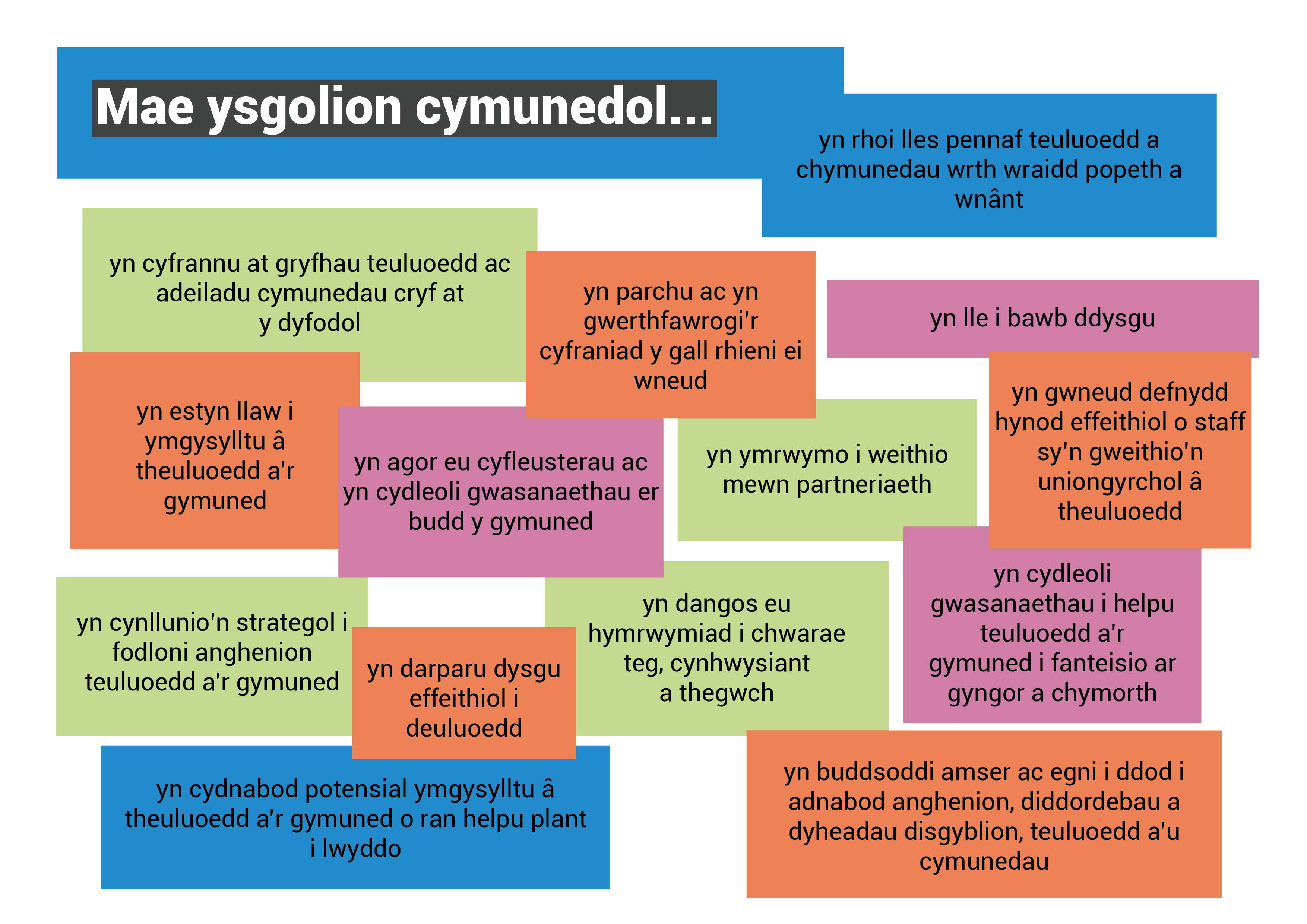 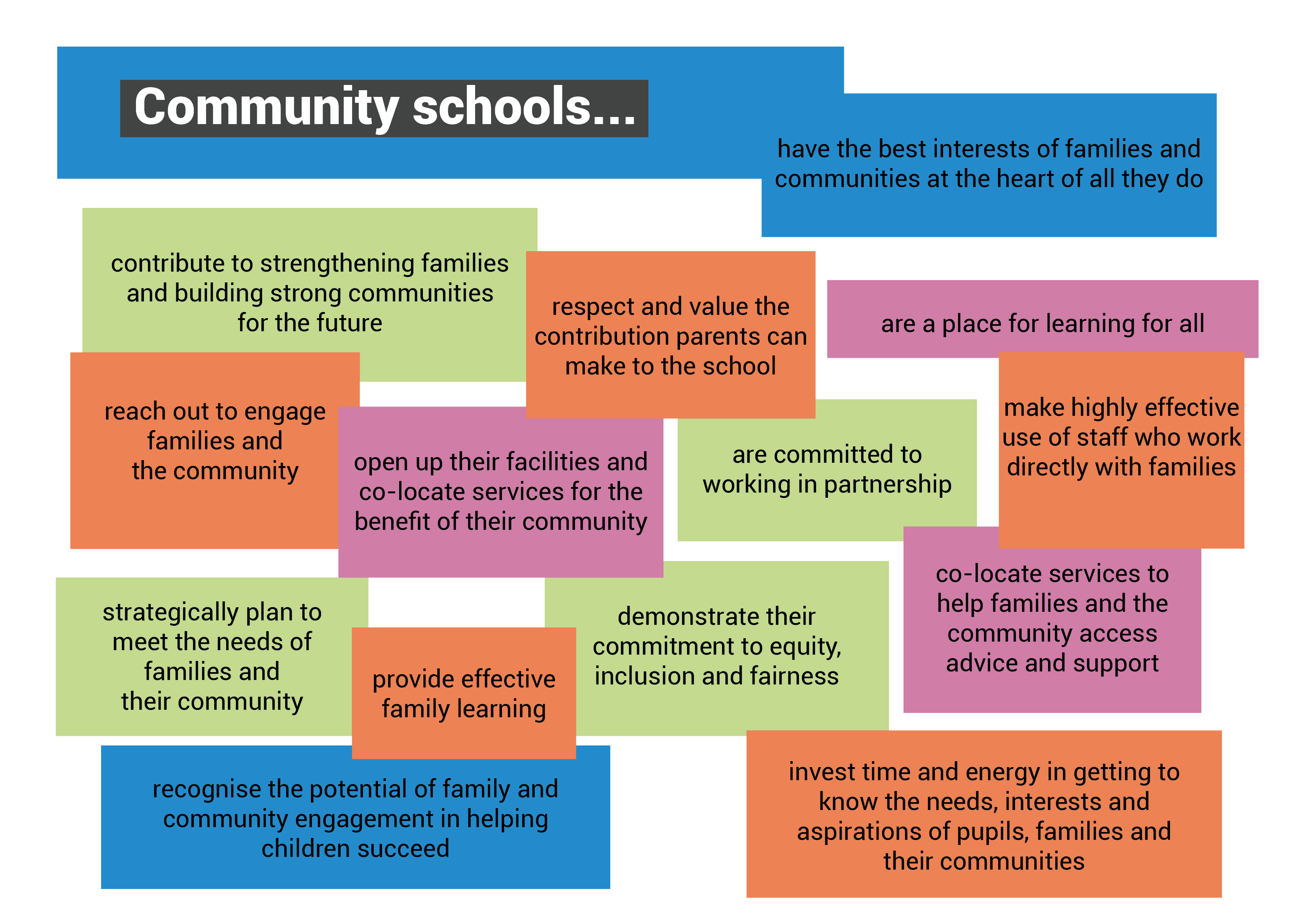